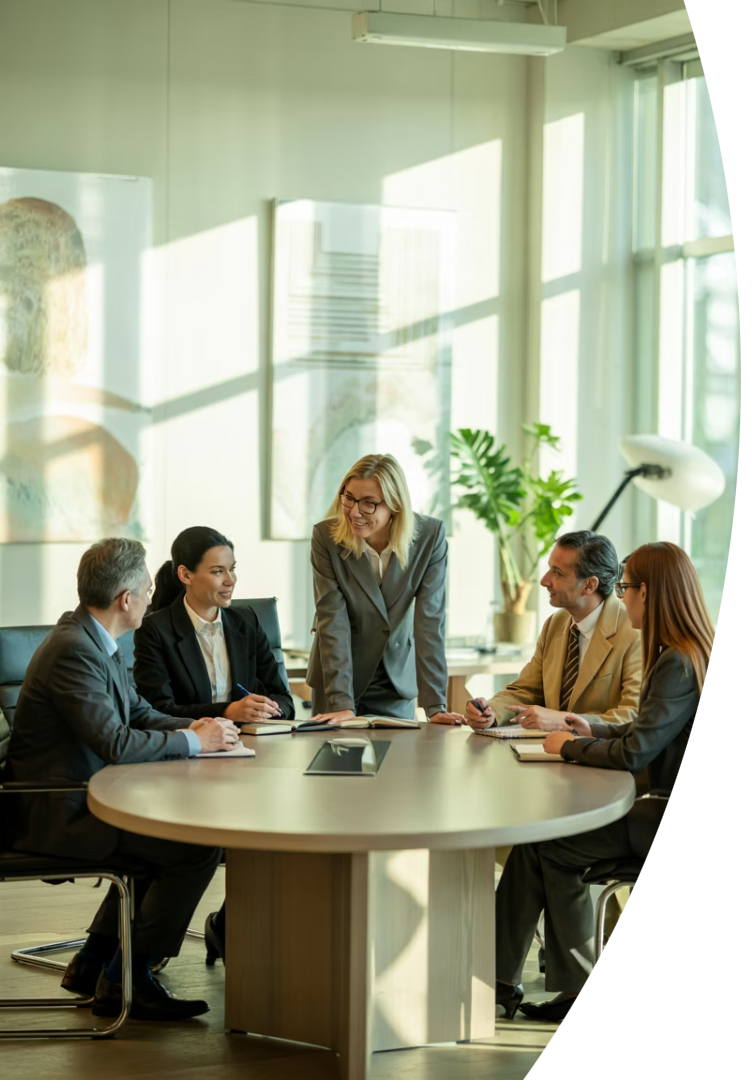 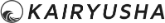 マネジメントとプレイヤーの違い
組織力を高めるための役割理解
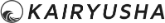 基本的な役割の違い
マネージャー
プレイヤー
「人」を通じて成果を出す
自分自身の業務遂行で成果
チーム全体の目標達成に責任
個人の目標達成に責任
全体最適を考える
専門分野に集中
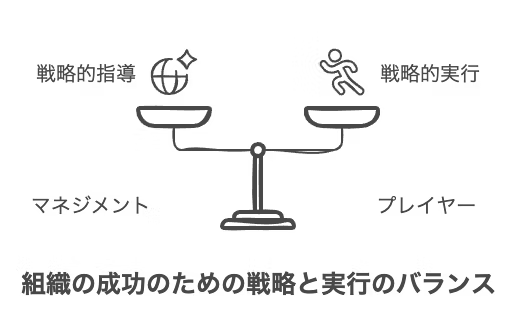 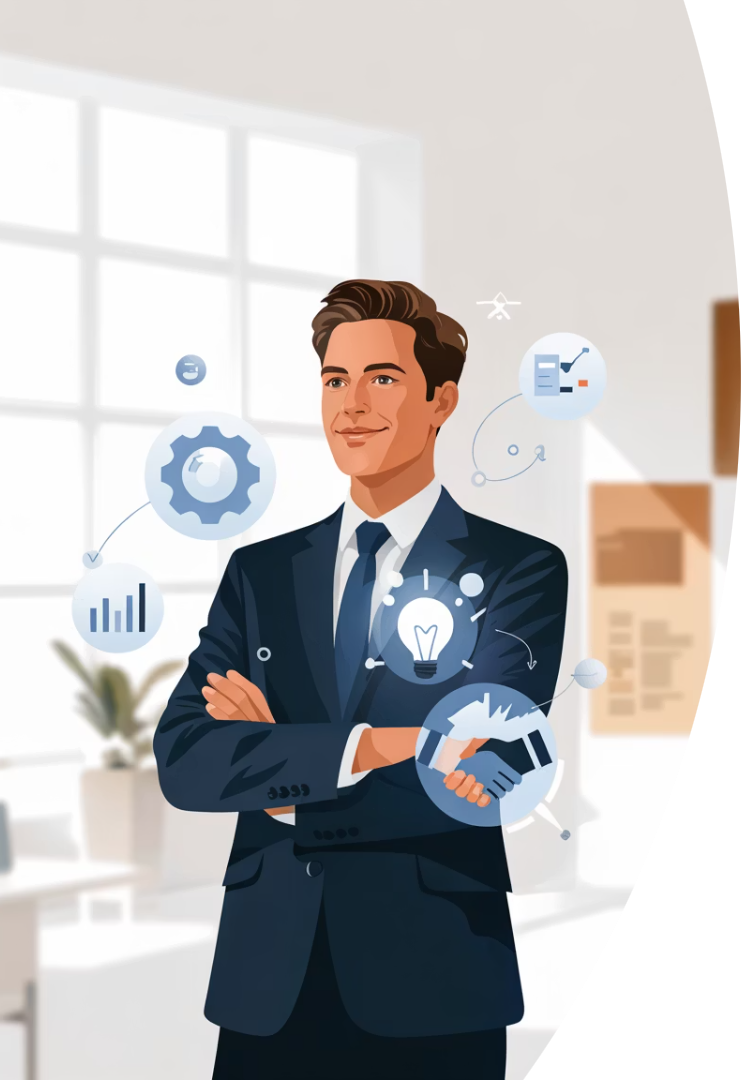 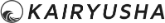 求められるスキルの違い
マネジメントスキル
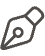 リーダーシップ
コミュニケーション能力
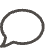 情報共有と調整
問題解決力
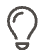 組織課題の解決
プレイヤースキル
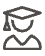 専門知識と技術
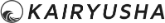 プレイングマネージャーの課題
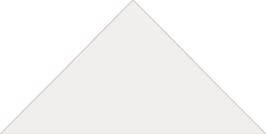 時間不足
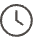 両方の業務をこなす余裕がない
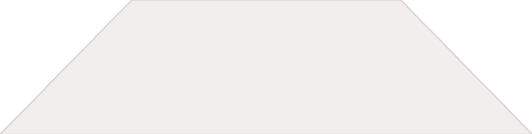 優先順位の混乱
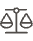 自分の業務と部下支援の選択
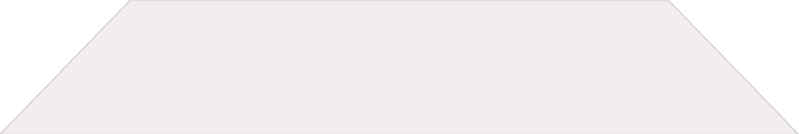 役割の葛藤
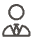 立場の使い分けが難しい
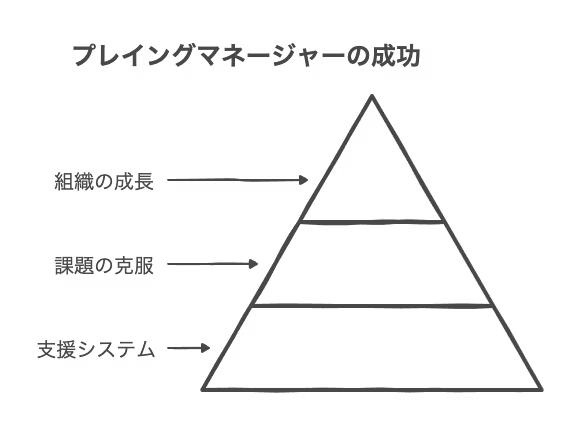 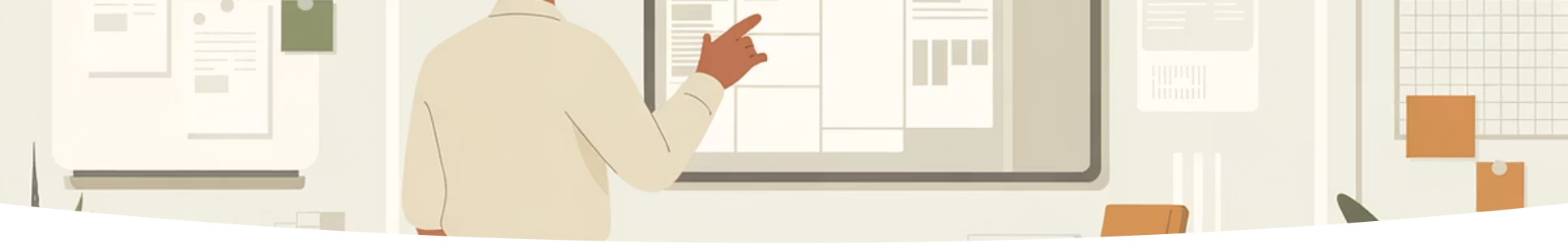 効果的な対応策
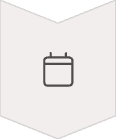 時間の明確な区分
業務時間を分ける
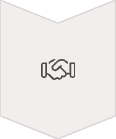 権限委譲の促進
部下に適切に任せる
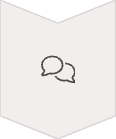 コミュニケーション強化
定期的な1on1実施
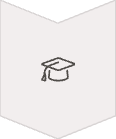 自己啓発の継続
マネジメントスキル学習
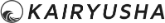 適性の見極め方
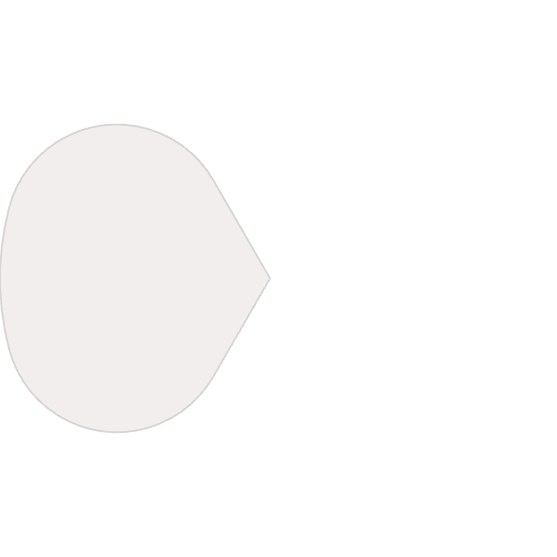 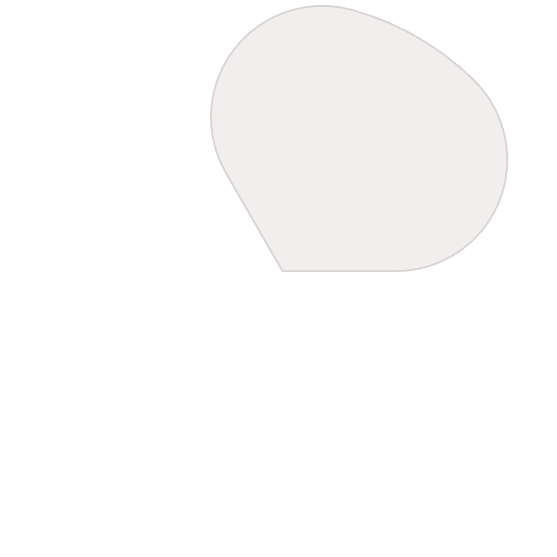 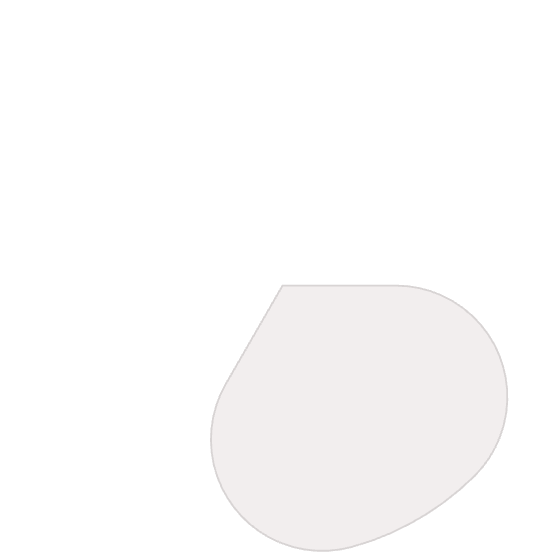 プレイヤー適性
専門分野を深く掘り下げる
2
具体的成果物作成
マネジメント適性
技術向上に情熱
他者の成長に喜び
1
全体像把握が得意
キャリア選択
チーム成果重視
自己分析が重要
3
多様なロールモデル観察
小規模経験から始める
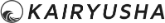 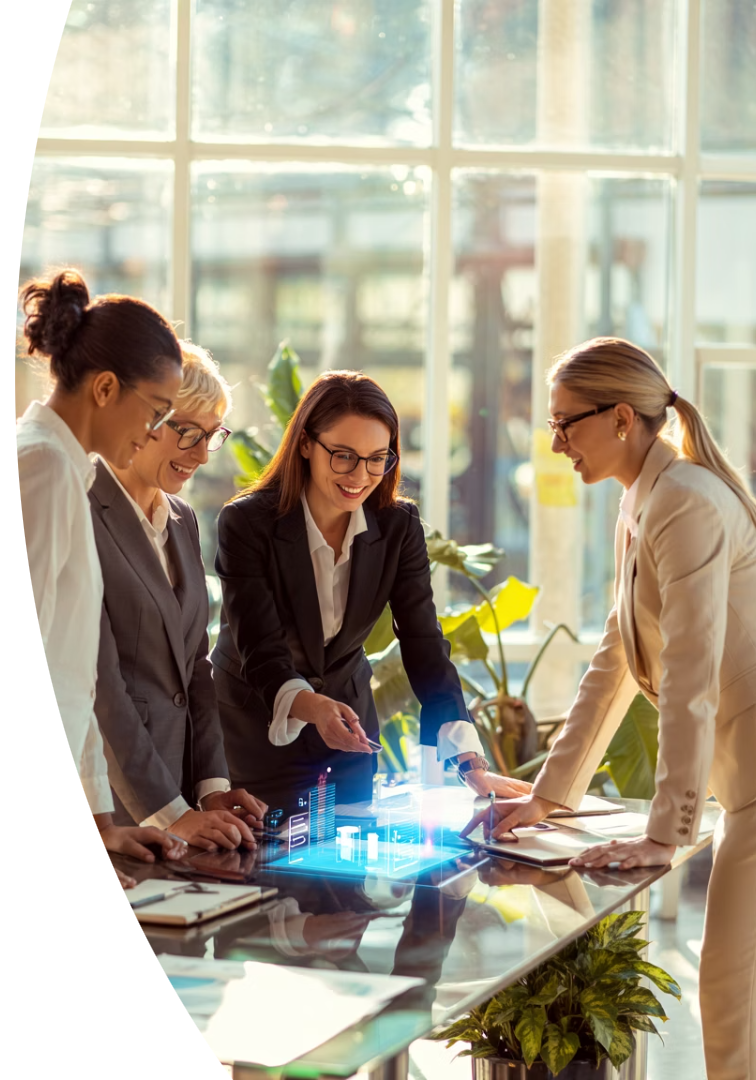 組織力の最大化
相互理解と尊重
組織構造の最適化
役割の明確化
複線型キャリアパス
多様な貢献の評価
公平な評価基準
オープンなコミュニケーション
柔軟な役割変更
協働体制の構築
クロスファンクショナルチーム
メンターシップの促進
成功の共有
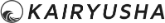 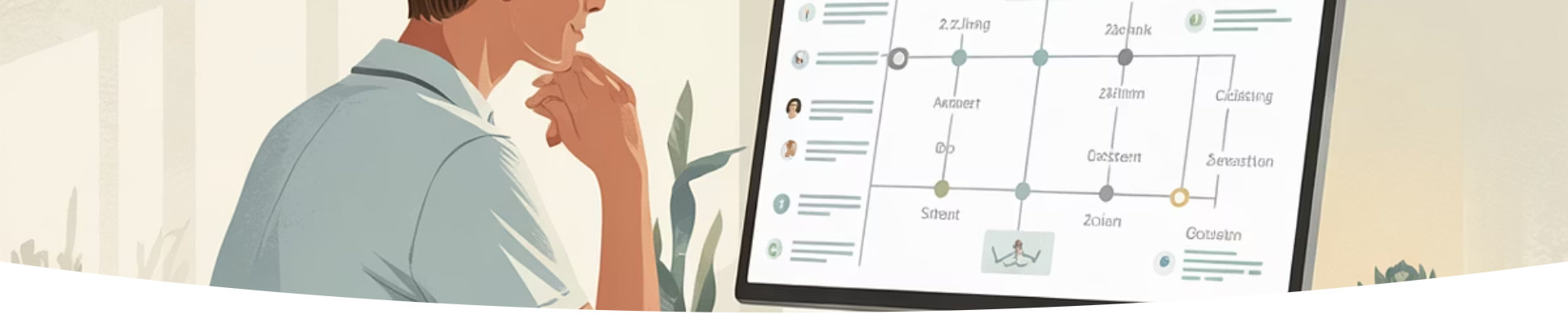 キャリア選択のポイント
定期的な振り返り
小さな経験から始める
キャリアの棚卸し
強みと弱みを分析
プロジェクトリーダーなど
自分の価値観を理解
適性を客観的に評価
何に喜びを感じるか
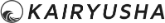